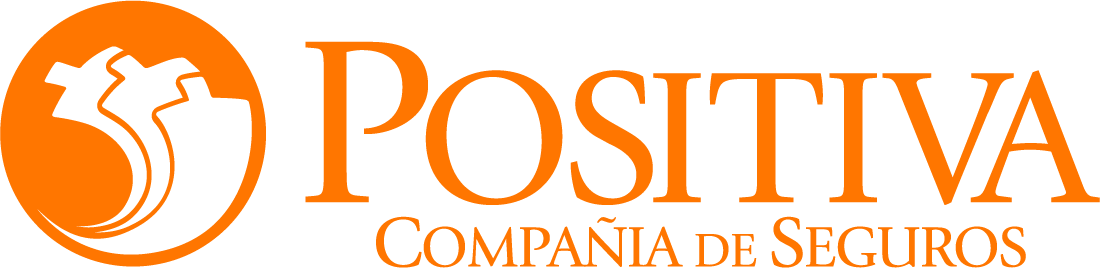 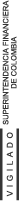 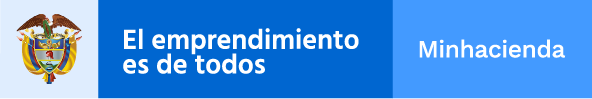 Código MIS-4-1-3-FR07 Versión 08

Clasificación:  Pública
Funciones del comité de convivencia laboral y resolución de conflictos.
RESOLUCIÓN 652 DE 2012
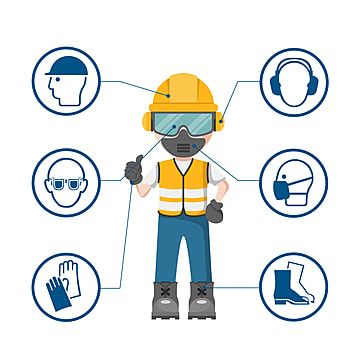 La constitución de los Comités de Convivencia    Laboral se hace como una medida preventiva de acoso laboral que contribuye a proteger a los     trabajadores contra los riesgos psicosociales que afectan la salud en los lugares de trabajo.            (Resolución 2646 del 17 de julio de 2008,                      Ministerio de la Protección Social)
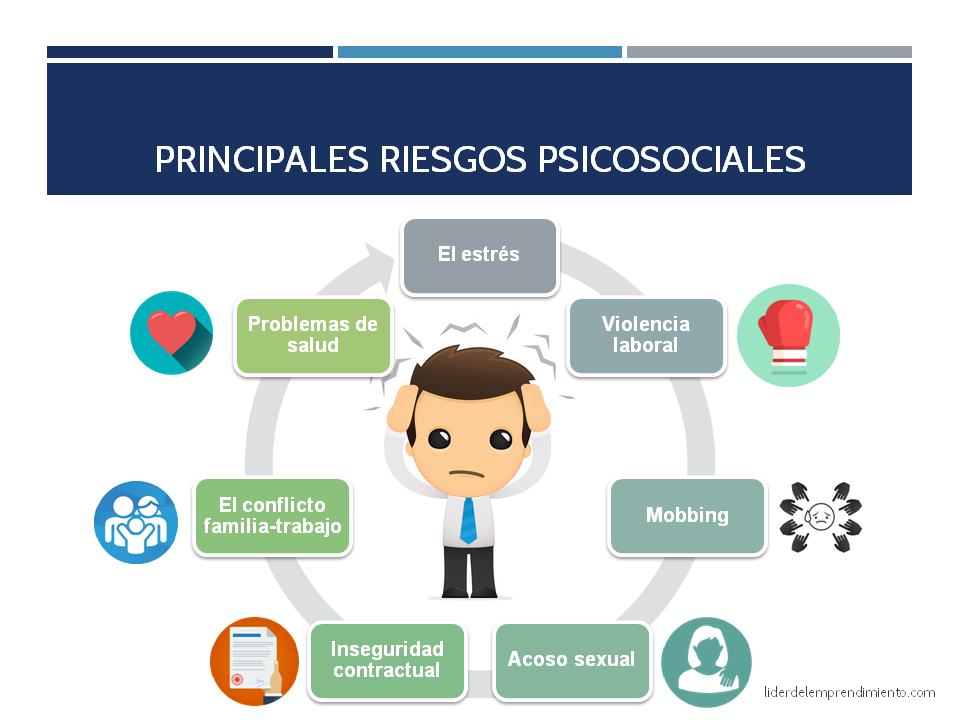 Riesgos Psicosociales
Acoso sexual
Niveles de 
acoso
Ejemplos de acoso sexual
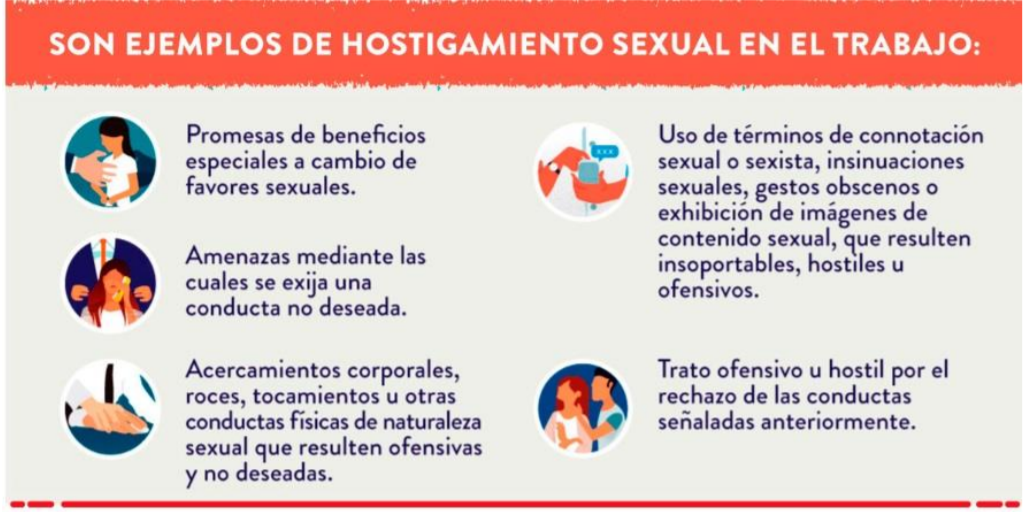 Consecuencias del acoso sexual
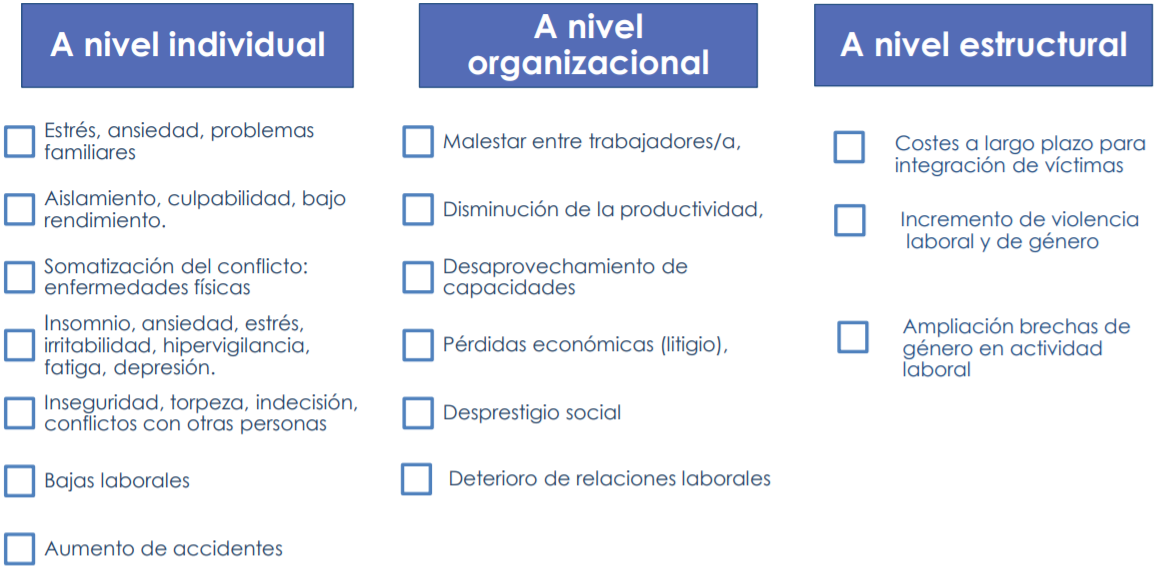 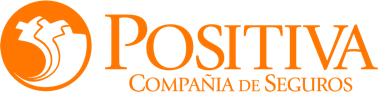 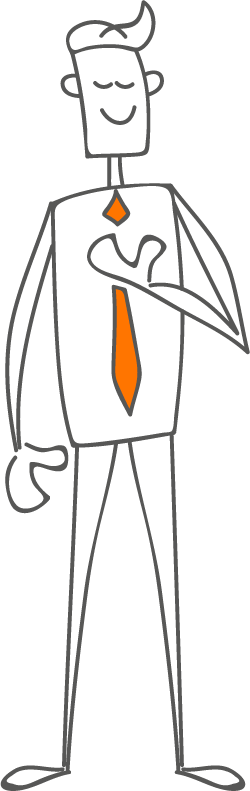 Estamos listos para ponernos en
ACCIÓN
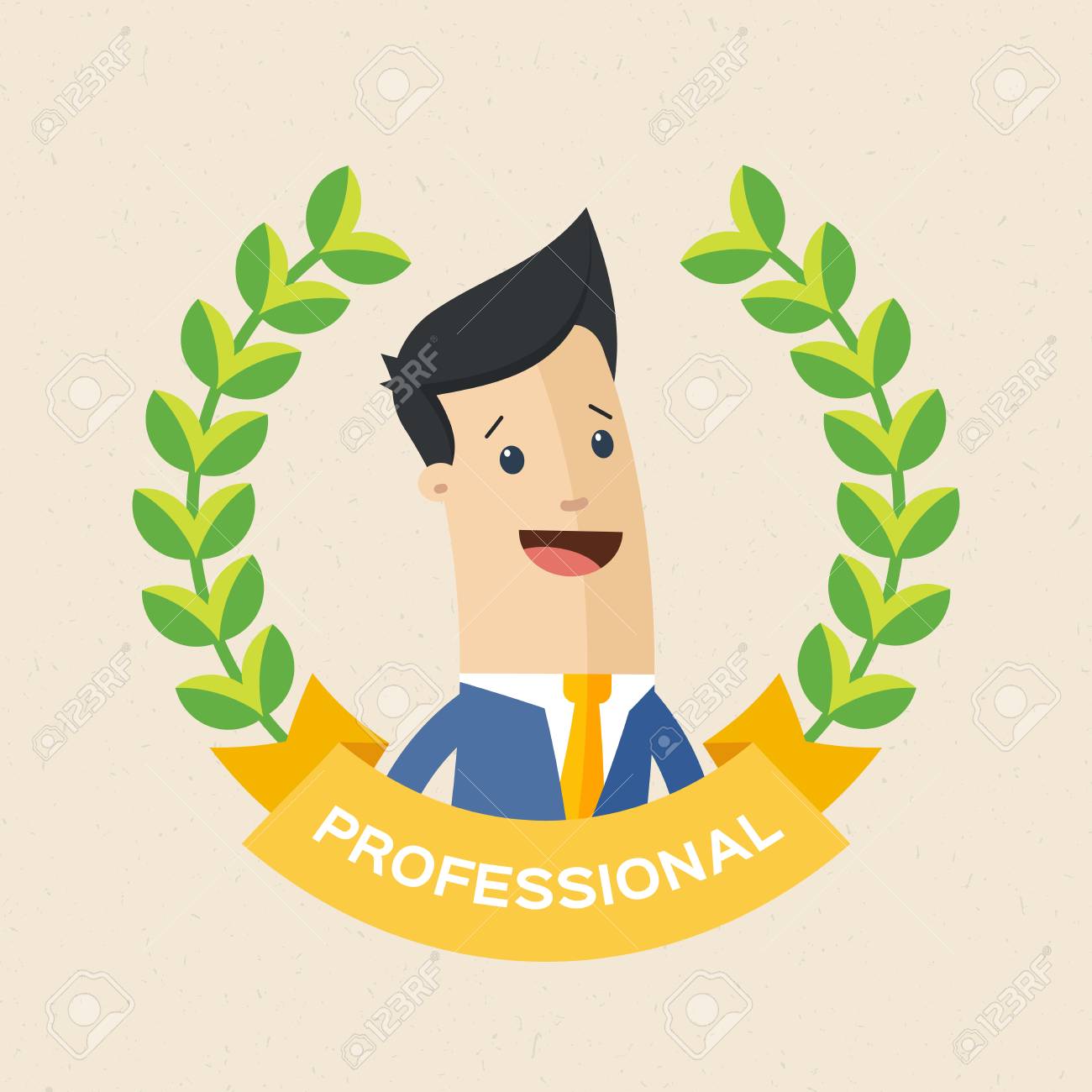 Que son las estrategias de 
afrontamiento
“Esfuerzos cognitivos y conductuales constantemente cambiantes que se desarrollan para manejar las demandas específicas externas y/o internas que son evaluadas como excedentes o desbordantes de los recursos del individuo”

Lazarus y Folkman (1984)
ESTRATEGIAS DE AFRONTAMIENTO
Tipos de estrategias
Centradas en el problema
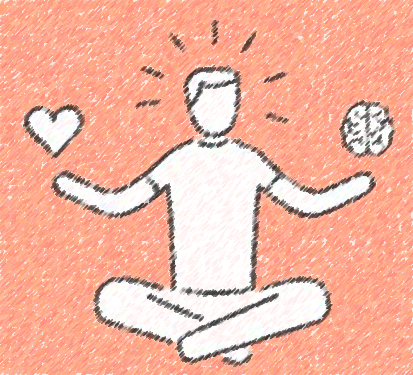 Centradas en la emoción
Centrada en el problema y la emoción
Estilo no productivo o disfuncional
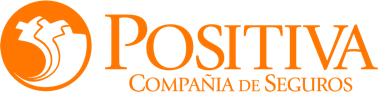 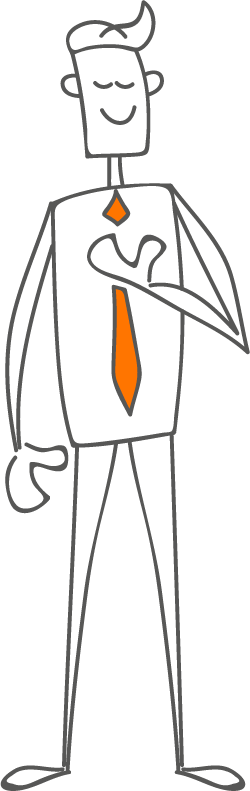 Gracias